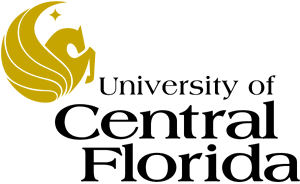 EEL 5245 POWER ELECTRONICS ILecture #4: Chapter 2Switching Concepts and Semiconductor Overview
Objectives of Lecture
Switch realizations
Objective is to focus on terminal characteristics
Blocking capability
Conduction direction
Device loss mechanisms
Qualitative relationships between
On state resistance
Breakdown Voltage
Switching Time
Survey of some commonly available commercial products
Comparison of Switching Devices
Switching Functions and Matrix Representation
nxm Switching Matrix
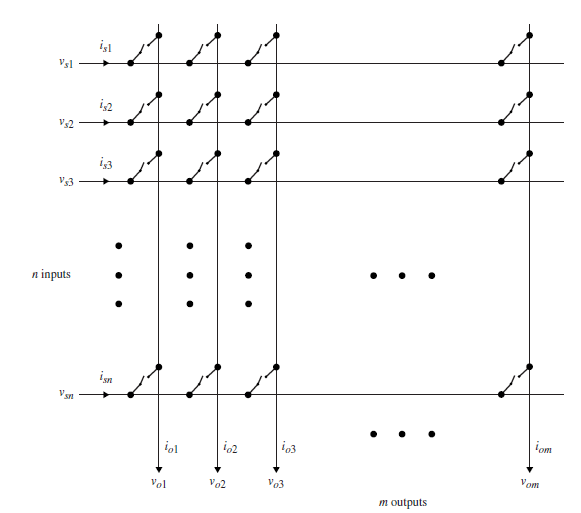 Photovoltaic Applications - Four port Dual-PV-Battery LLC converter
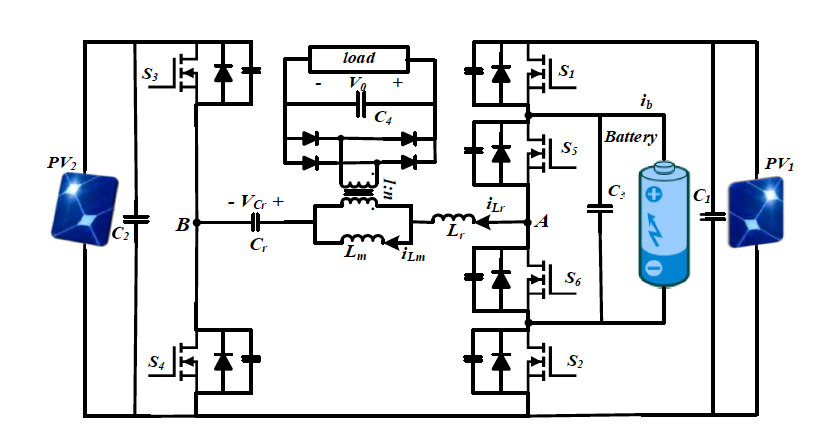 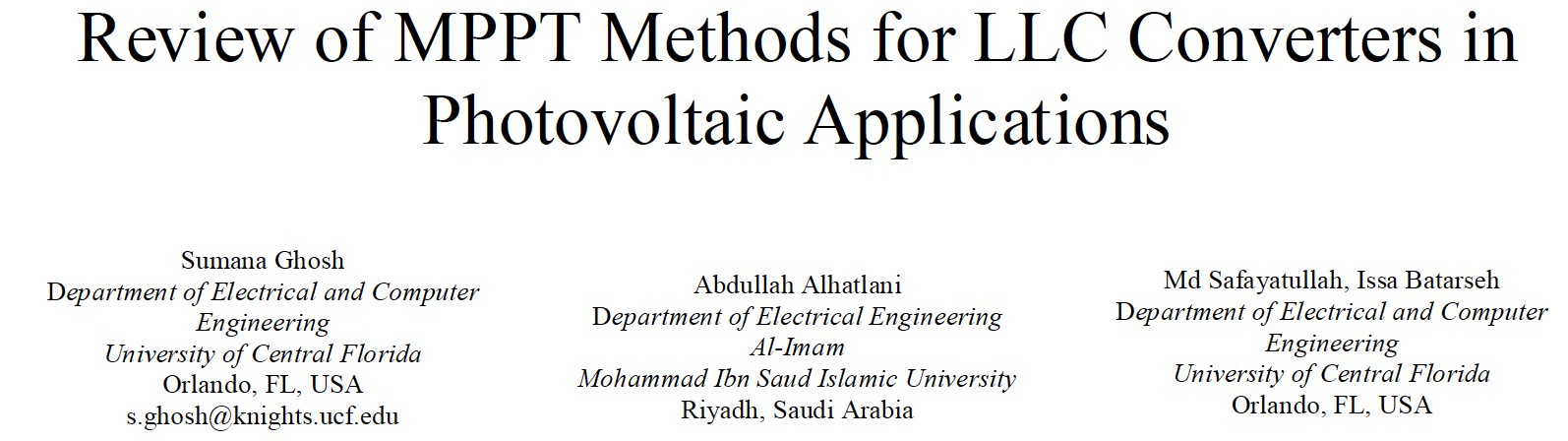 Photovoltaic Applications - Four port Dual-PV-Battery LLC converter
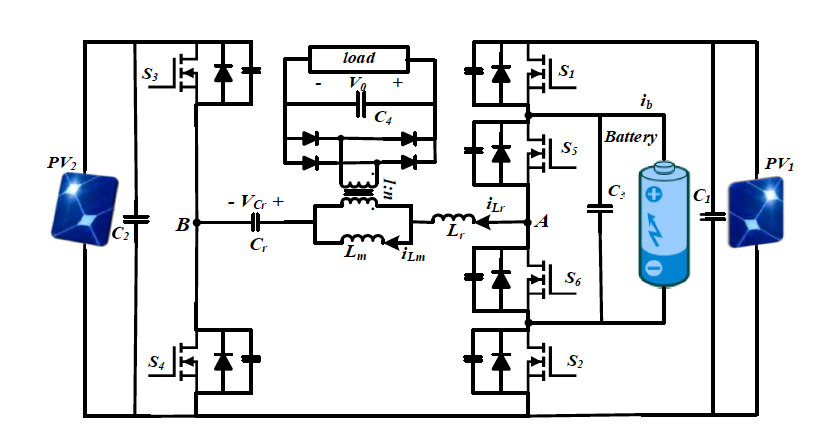 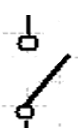 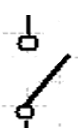 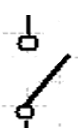 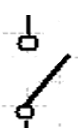 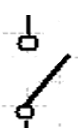 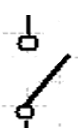 Switch Classifications
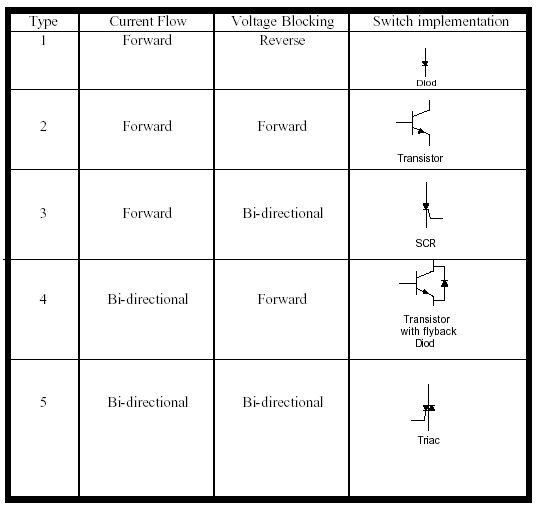 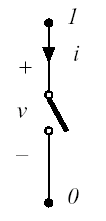 Switch Realizations-Power Diode
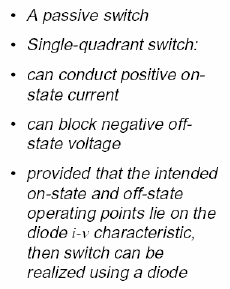 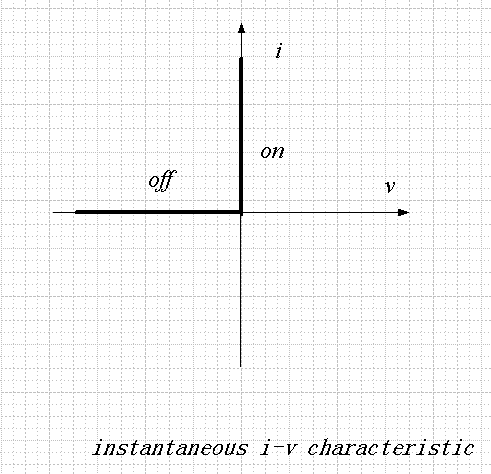 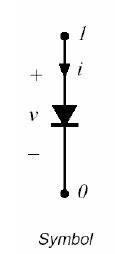 Passive means no active means of control
Device conducts in forward direction in response to positive forward voltages
Devices turns off with negative forward voltage
Switch Realizations-BJT/IGBT
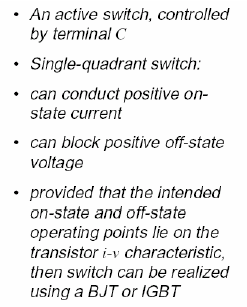 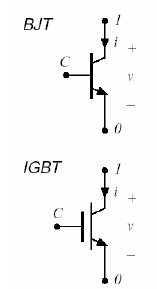 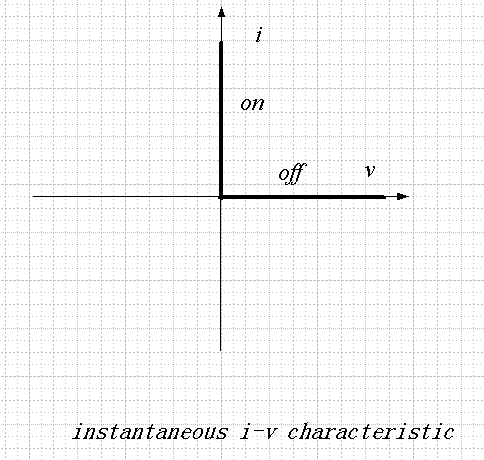 Active-controlled turn on and turn off
BJT conduct in forward direction in response to control current at C
IGBT conduct in forward direction in response to control voltage at C (wrt terminal 0) 
Devices turns off when control signal removed
Switch Realizations-MOSFET
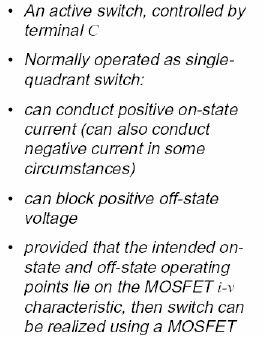 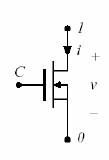 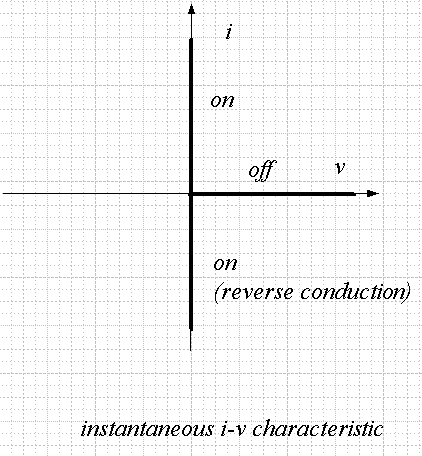 Active-controlled turn on and turn off
MOSFETs conduct in forward direction in response to control voltage at C (wrt terminal 0) 
Devices turns off when control signal removed
Switch Realizations-SPST
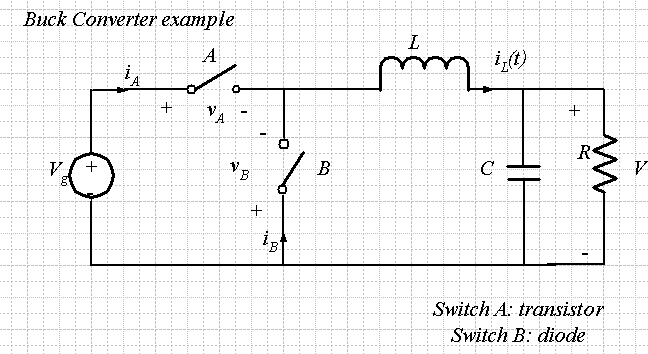 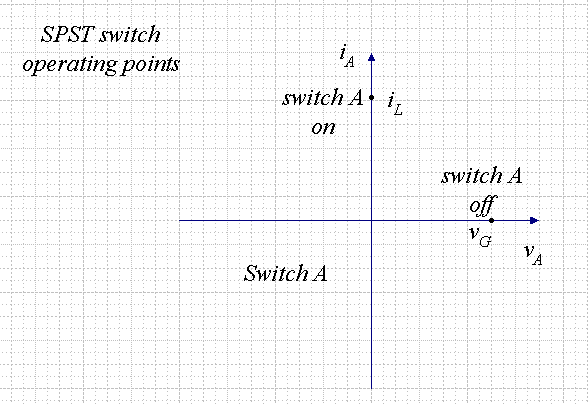 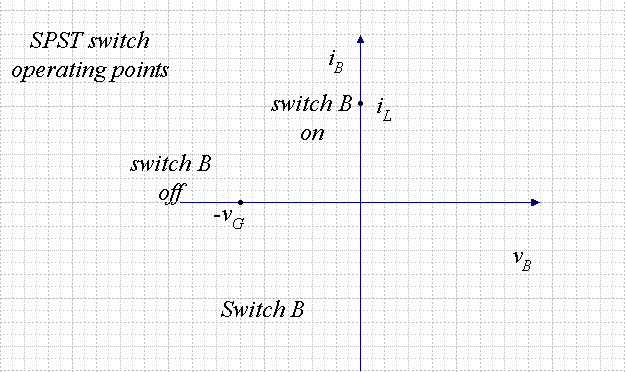 Switch Realizations-BJT and Diode
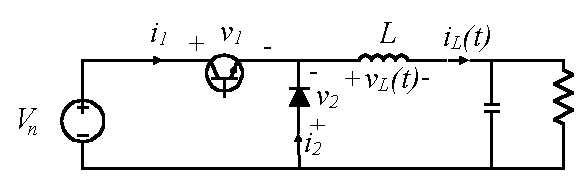 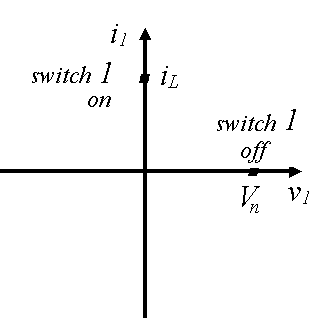 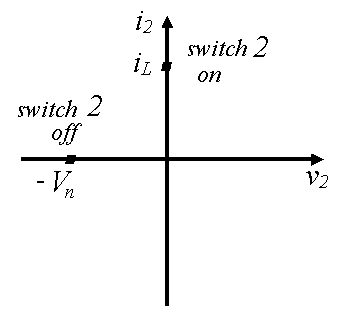 Switch Realizations-Anti-parallel Diode
Usually an active switch,
controlled by terminal C
 
Normally operated as two-
quadrant switch :
 
Can conduct positive or
negative on-state current
 
can block positive off-state
voltage
 
provided that the intended on-
state and the off-state operating
points lie on the composite i-v
characteristic, then switch can
be realized as shown
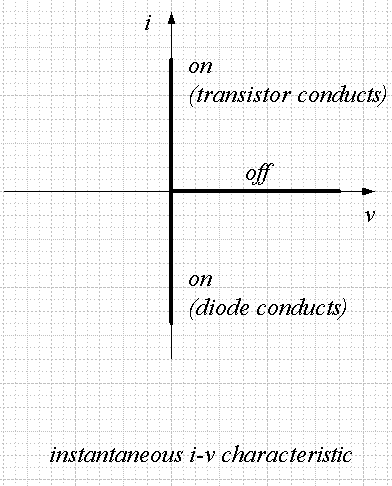 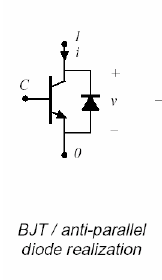 Switch Realizations-MOSFET Body Diode
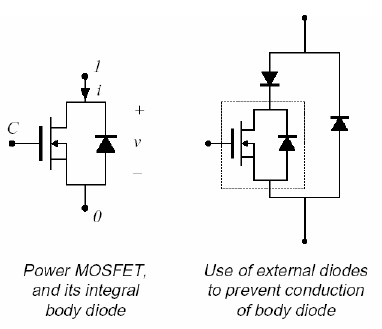 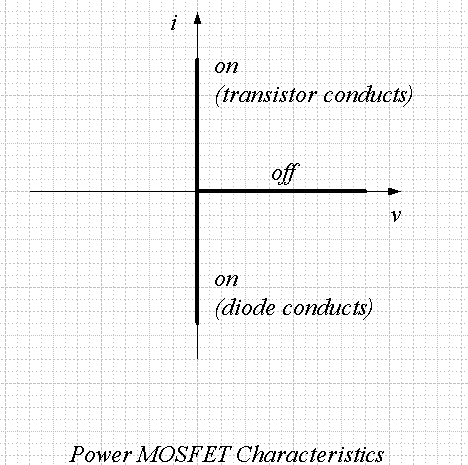 Switch Realizations-Bidirectional Voltage Blocking-SCR
Usually an active switch,
controlled by terminal C
 
Normally operated as two-
quadrant switch :
  
Can block positive off-state
voltage
 
Provided that the intended on-
state and the off-state operating
points lie on the composite i-v
characteristic, then switch can
be realized as shown
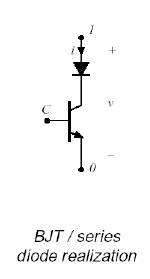 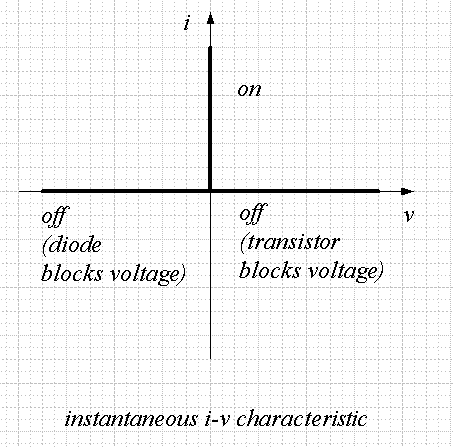 Thyristor family also has this i-v characteristic
Silicon Controller Rectifier (SCR)
Gate Turn Off Thyristor (GTO)
Power Diode Overview
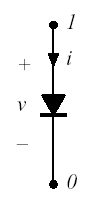 Diode
Minority carrier device
Passively controlled device
Controlled by external circuitry
Forward Bias to turn on
Reverse Bias to turn off
Relatively low on state conduction losses
Turn-on is to charge the depletion capacitor across the pn-junction
Turn-off is more complex.
Diode Switching CharacteristicsConventional
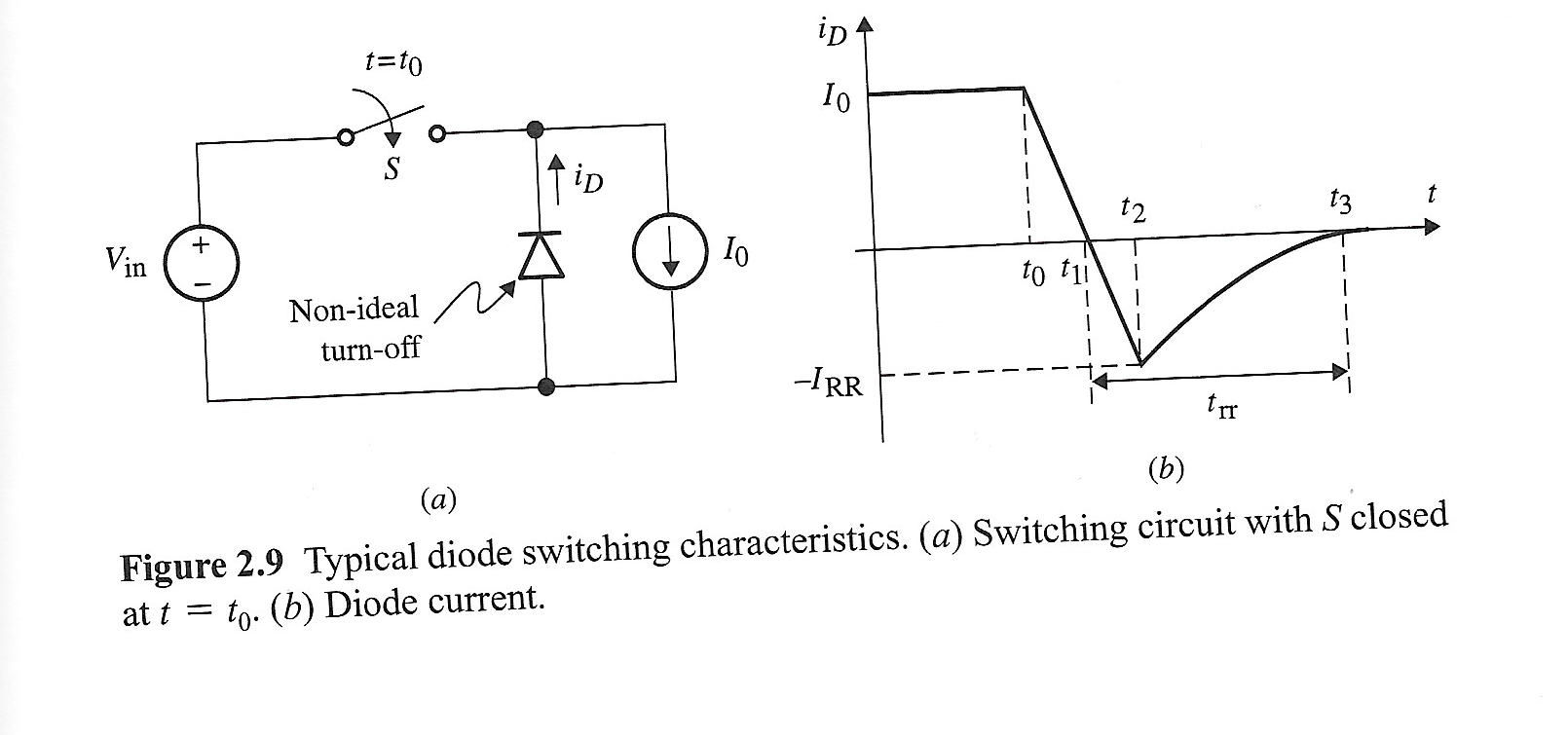 Diode Switching CharacteristicsConventional
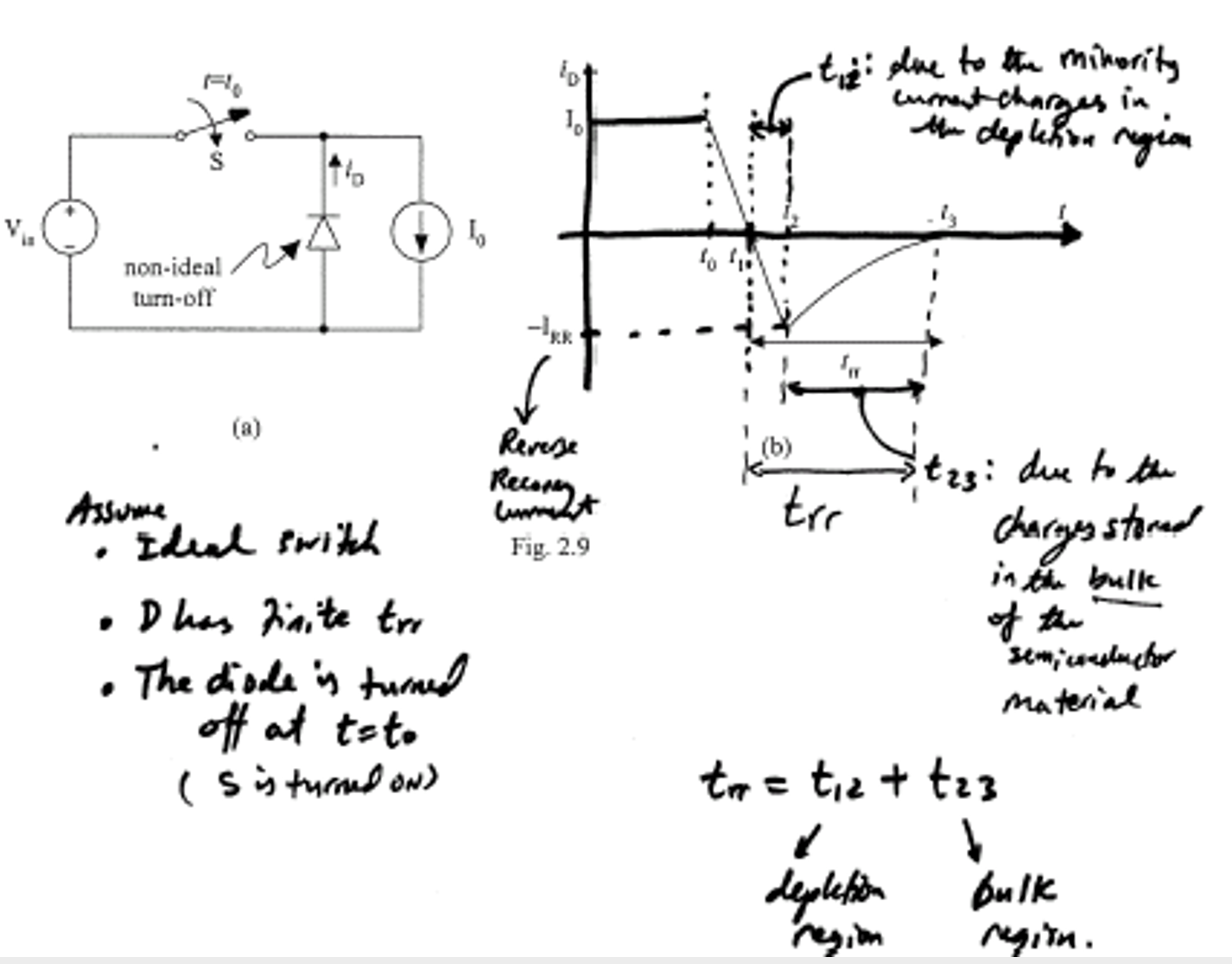 Diode Switching CharacteristicsFast Recovery Type
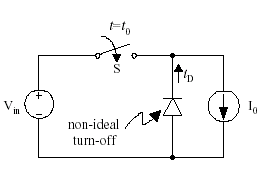 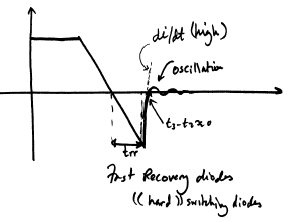 Types of Power Diodes
Standard recovery
   Reverse time not specified, intended for 50/60 Hz
Fast recovery and ultra-fast recovery
    Reverse recovery time and recovered charge specified
    Intended for converter applications
Schottky diode
    A majority carrier device
    Essentially no recovered charge
    Model with equilibrium I-V characteristic, in parallel with depletion region capacitance
    Restricted  to low voltage (few devices can block  110V or more)
Diode Switching CharacteristicsSimulation-Dbreak
1.0A
0.5A
0A
10.0us
10.4us
10.8us
I(D1)
Time
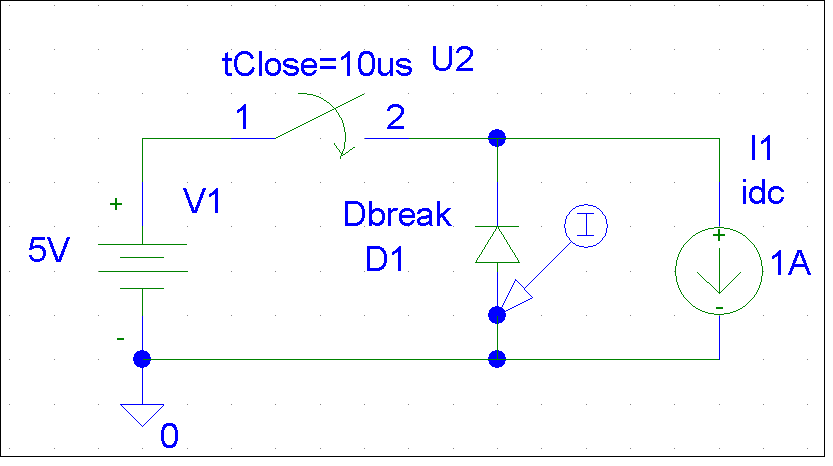 Diode Switching CharacteristicsSimulation-1N4002 General Purpose
40A
0A
0A
-40A
-40A
-71A
-80A
10.624us
10.700us
10.800us
10.00us
10.25us
10.50us
10.75us
I(D1)
I(D1)
Time
Time
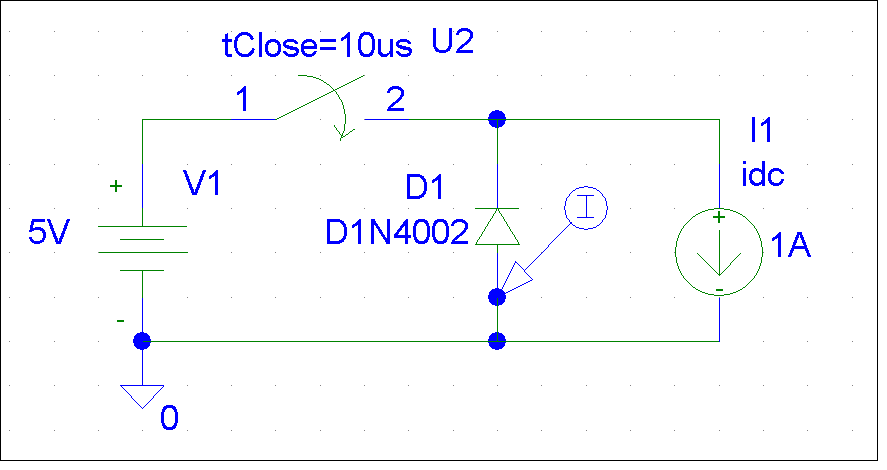 Diode Switching CharacteristicsSimulation-D1N4148-Fast Recovery
200mA
1.0A
0A
0.5A
-200mA
10.583us
10.600us
10.620us
I(D1)
0A
Time
10.0us
10.2us
10.4us
10.6us
10.8us
I(D1)
Time
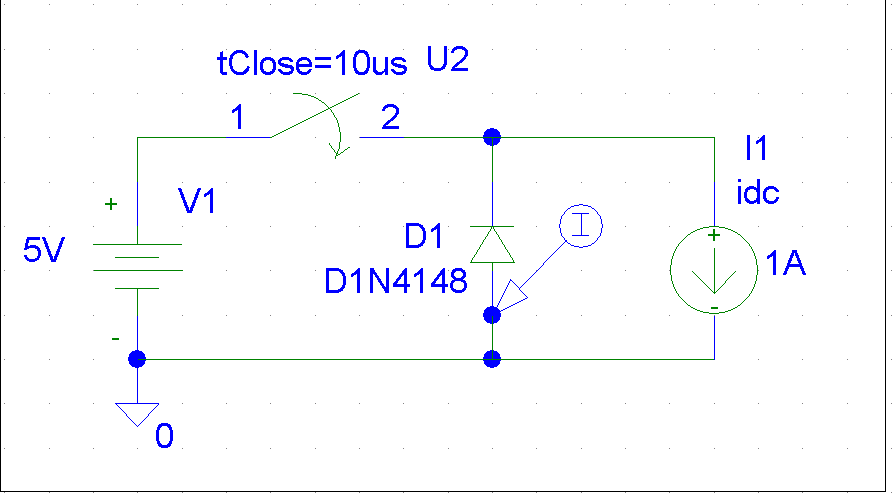 Survey of Commercial Power Diodes
General Comments on Power Diodes
Inverse Relationship between Blocking voltage/Forward current and reverse recovery time/forward voltage drop
Generally, Diode turn on fast enough to be considered ideal
Device turn off generally considered ideal but can effect circuit operation
Diode turn off means negative current needed to remove stored charge
This charge removal is required for device turn off
In some instances, this negative current and delay can have an effect on circuit operation
Can result in inductive ringing (particularly when fast recovery used in an inductive environment)
When required, series diodes add to blocking capability
Thyristors - Overview
Thyristors
“Controlled diode”
In off state, can block positive forward polarity voltage and thus not conduct
Can be trigger into the on state by providing a short pulse of gate current provided that device is in forward blocking state
Once device begins to conduct, it is LATCHED on and gate current can be removed
Thyristors -SCR
Silicon Controlled Rectifier
Once device begins to conduct, it is LATCHED on and gate current can be removed
Cannot be turned off by active control (activity at gate)
When current reduces and tries to go to negative, device turns off
External circuit must reverse bias the SCR to achieve turn off
After turn off, gate regains control allowing active turn on once the device is in forward blocking state
Thyristors -SCR Symbol andTerminal Characteristics
Thyristors -SCR Simulation
1.0A
0.5A
0A
I(Rload)
1.0V
0.5V
SEL>>
-0.1V
0s
5ms
10ms
15ms
V(Gate)
Time
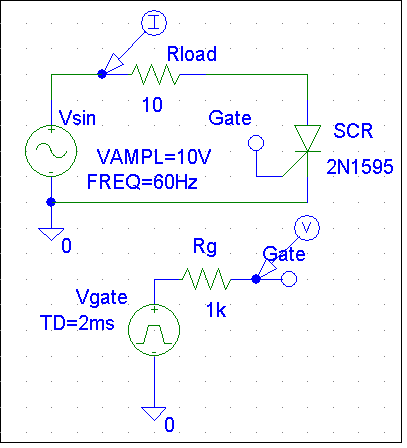 Commercial SCR Survey
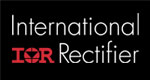 General Comments on SCRs
Used to be device of choice for high power applications
SCR based Phase Controlled Rectifiers still common in three-phase industrial environment
A minority carrier device
SCR has highest blocking voltage and current carrying capabilities of all the semiconductor switches
Large reverse recovery current 
Long carrier lifetimes allow low on state resistance but mean long turn off times
Switching very slow 
 Newer designs rarely use SCRs unless very high power required
Most newer designs use MOSFETs or IGBTs
Thyristors -Triac
Triac
“Back to back” SCR
Bidirectional current flow, bidirectional voltage blocking
Often used:
AC waveform chopping: dimmers, soldering stations, controlled heating elements
Thyristors -GTO
Gate Turn Off Thyristor
Like SCR, once device begins to conduct, it is LATCHED on and gate current can be removed
Unlike SCR, GTO can be turned off with a negative gate-cathode voltage (i.e. active turn off control)
This negative gate current pulse can be short duration but must be large magnitude (~ .33 iA )
A controlled switch like BJT/MOSFET but not suitable for inductive turn off
Slow switching time (fs max ~10 kHz)
Example 2.4 – Light Dimming - SCR
The average power applied to the light is varied to change its brightness.
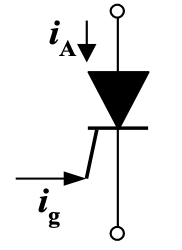 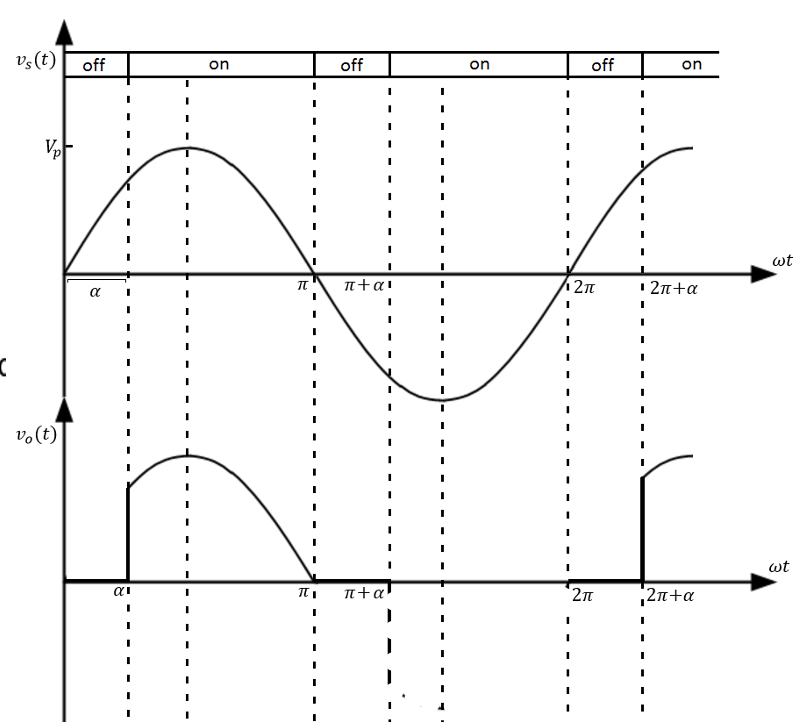 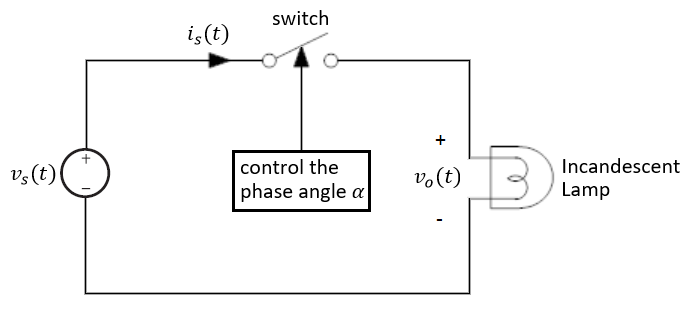 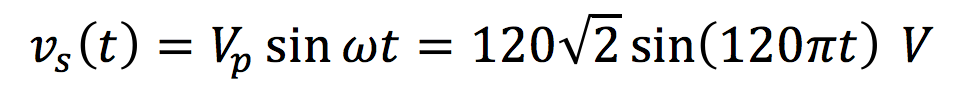 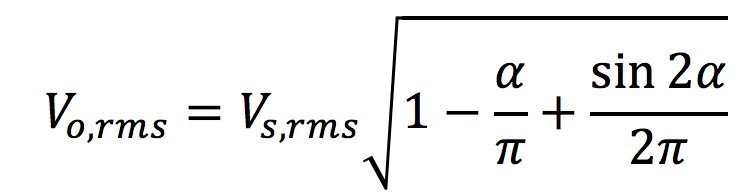 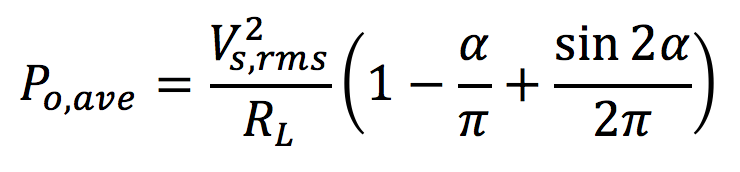 Example 2.4 – Light Dimming - Triac
The average power applied to the light is varied to change its brightness.
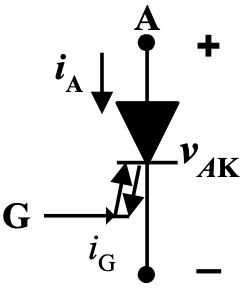 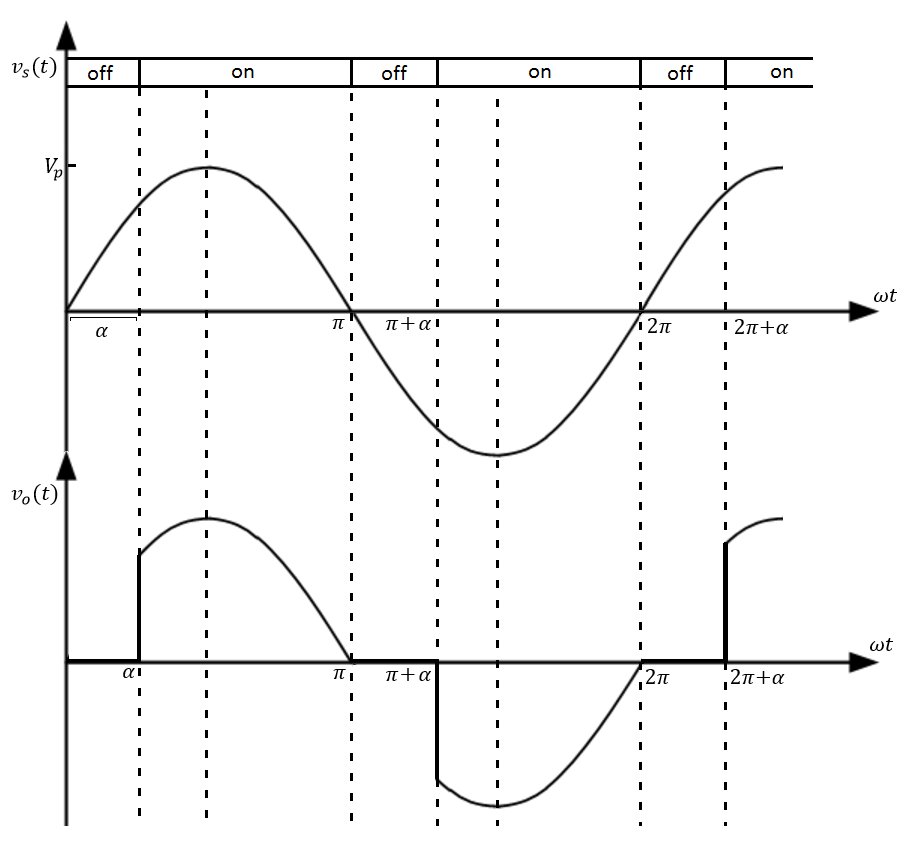 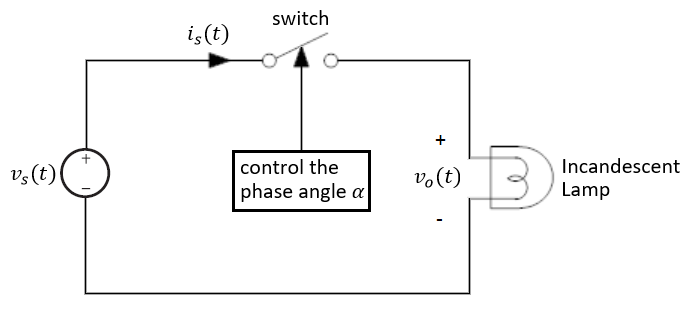 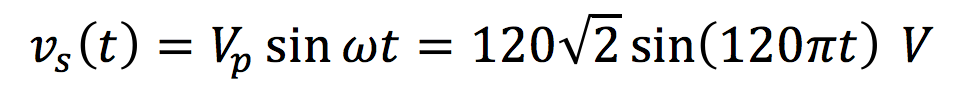 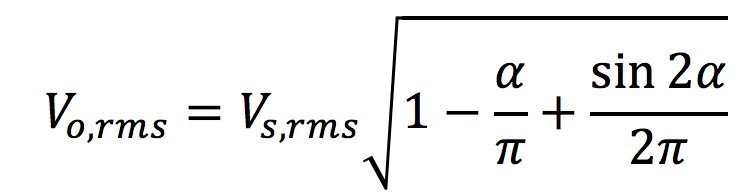 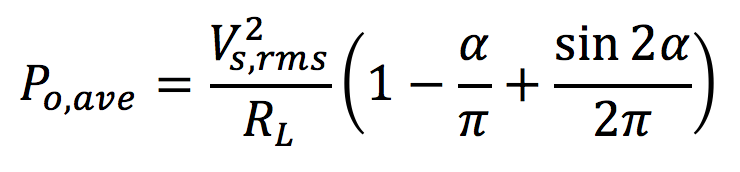 BJT - Overview
Bipolar Junction Transistor
A minority carrier device
Current controlled
Requires a continuous base current to remain in on (conducting) state
Significant delays during turn off transition
On-state resistance has negative temperature characteristic so device paralleling not always straightforward
BJT Symbol and i-vCharacteristics
General Comments on BJT
BJT has been replaced by MOSFET in low-voltage (<500V) applications
BJT is being replaced by IGBT in applications at voltages above 500V
Design trade off between on-state losses and switching times
A minority-carrier device: compared with MOSFET, the BJT exhibits slower switching, but lower on-resistance at high voltages
MOSFET Overview
Metal-Oxide-Semiconductor Field Effect Transistor
A majority carrier device
Voltage controlled
Require continuous application of Gate to Source voltage to maintain on-state (conduction)
No gate current flows except during transitions to charge and discharge gate capacitance
Very short switching times 
On-state resistance has positive temperature coefficient so device paralleling simple
MOSFET Symbol and i-vCharacteristics
Survey of Commercially Available MOSFETs
General Comments on MOSFET
Majority carrier device: fast switching times
Typical switching frequencies: tens and hundreds of kHz
On state losses rise more rapidly with blocking voltage than in a comparable BJT
Easy to drive
The device of choice for blocking voltages less than 500V
1000V devices are available, but are useful only at low power levels (100W)
Generally, on state resistance most significant factor when selecting device
IGBT Overview
Insulated Gate Bipolar Transistor
Combination of BJT and MOSFET
Like MOSFET, has high impedance gate which requires small charge to turn on
Like BJT, small on state resistance even for devices with large blocking voltage ratings
Can be designed to block negative voltages like thysistors
IGBT Symbol and i-vCharacteristics
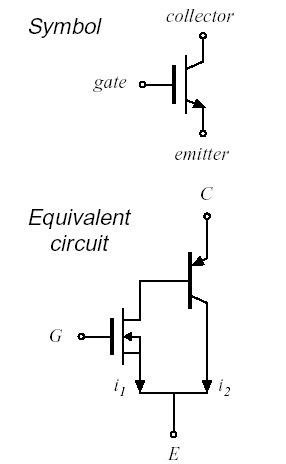 Survey of Commercially Available IGBTs
General Comments on IGBT
Faster than comparable BJT, Slower than a comparable MOSFET
On state losses smaller than MOSFET and are comparable to BJT
Turn on time can be effected by rate of change of vgs
Most new designs in the industrial power electronics market use IGBTs for medium power applications
Future Trends in Device Progress
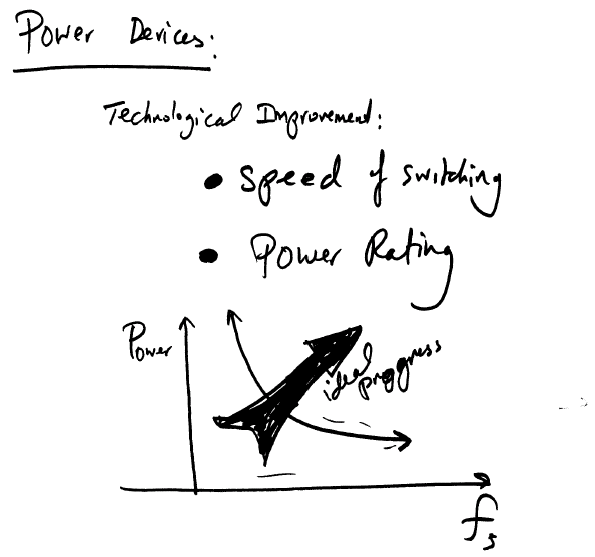 Device Comparisonfs vs. Power
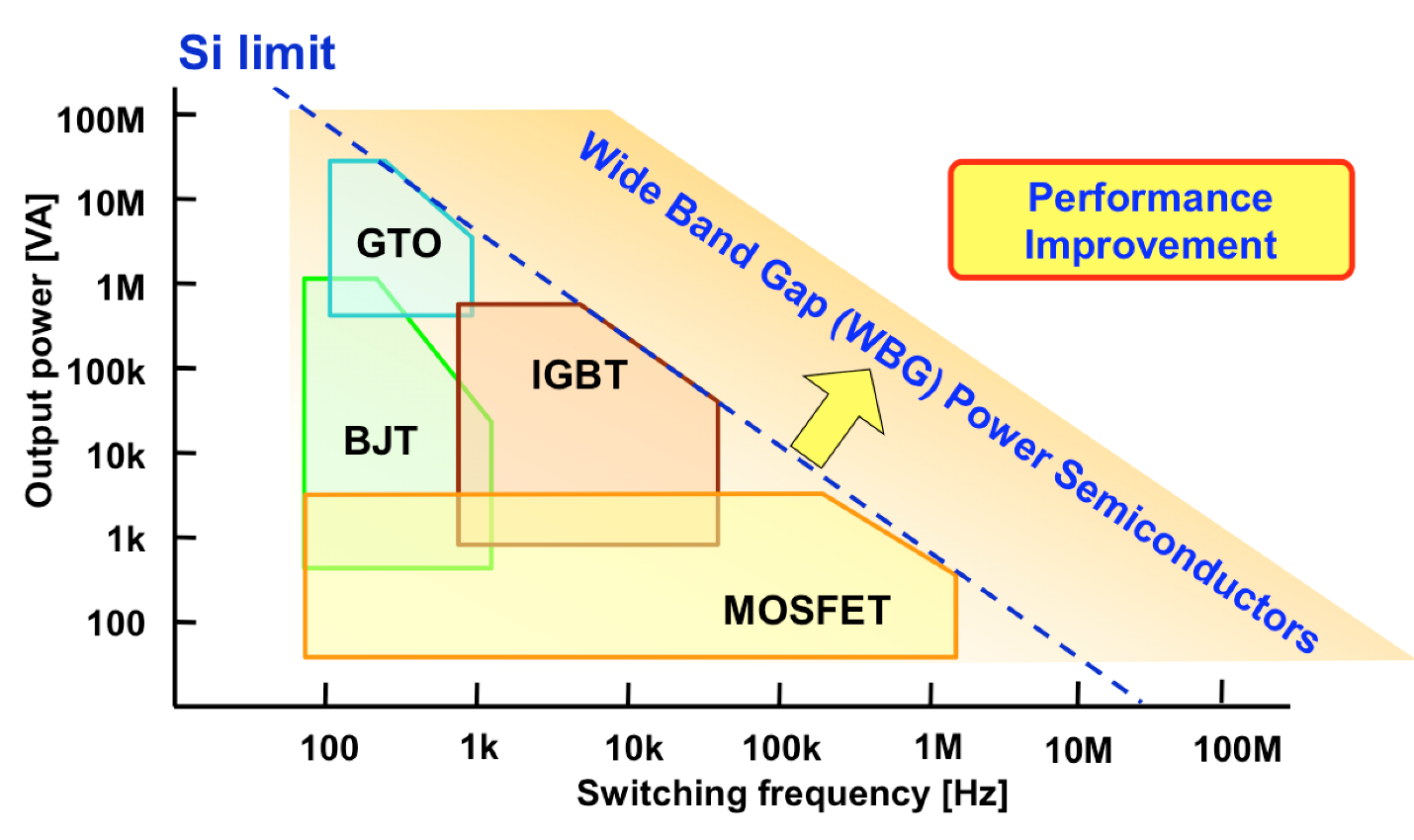 Device ComparisonVoltage vs. Power vs. Temperature
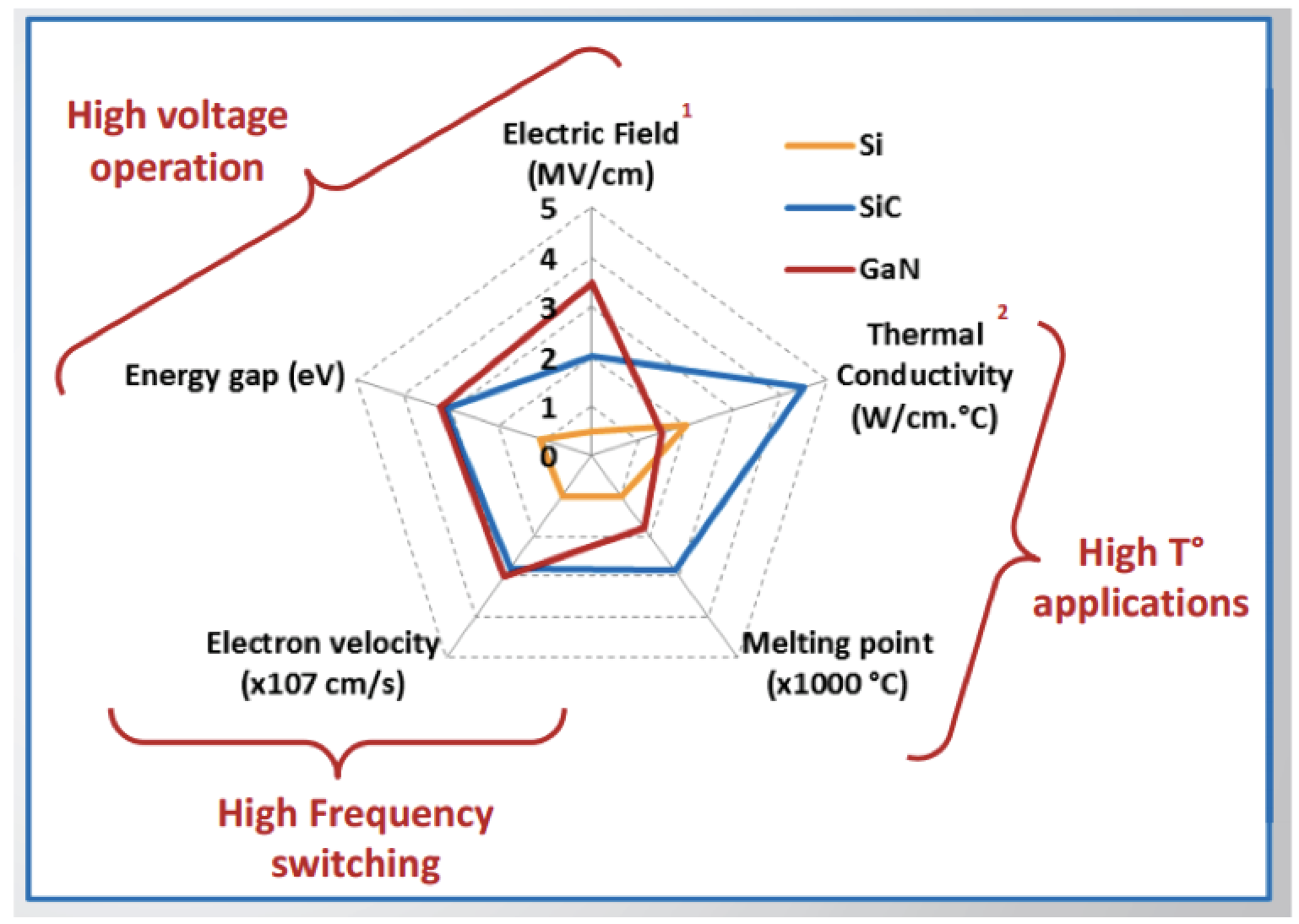 Wide Band-Gap Semiconductors For Power Electronic
Si devices limited to operate below 200 C 
 Si power devices not suitable for very high switching speed (HSS)
Si power devices not suitable for very high voltage (HV) applications
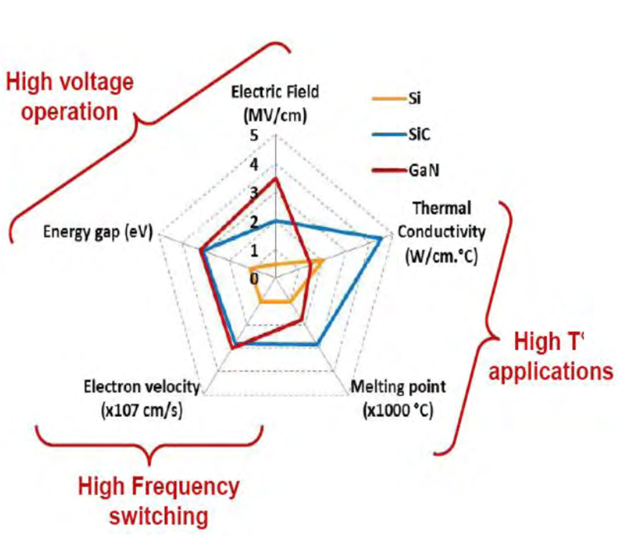 Applications fs vs. Power
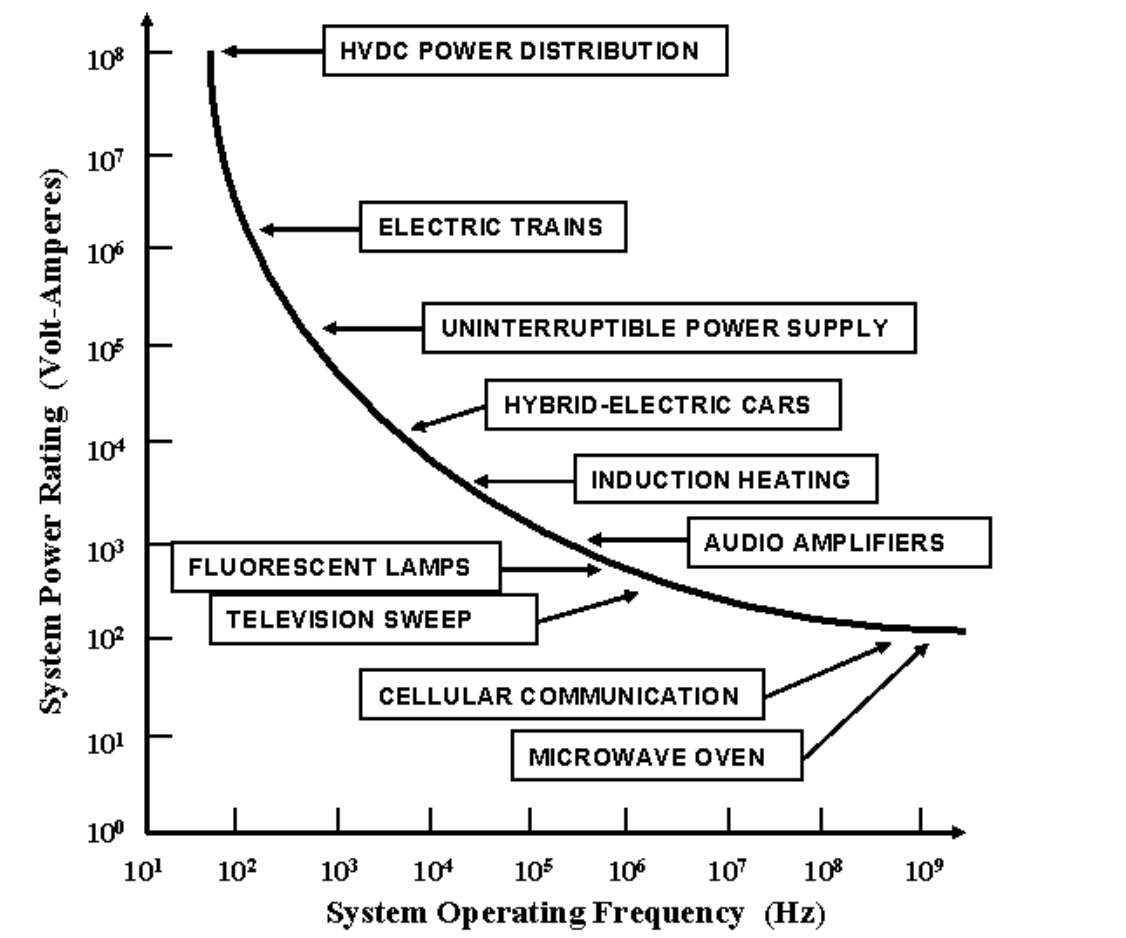 Comparison of the on-resistance (Ron)vs. Breakdown voltage
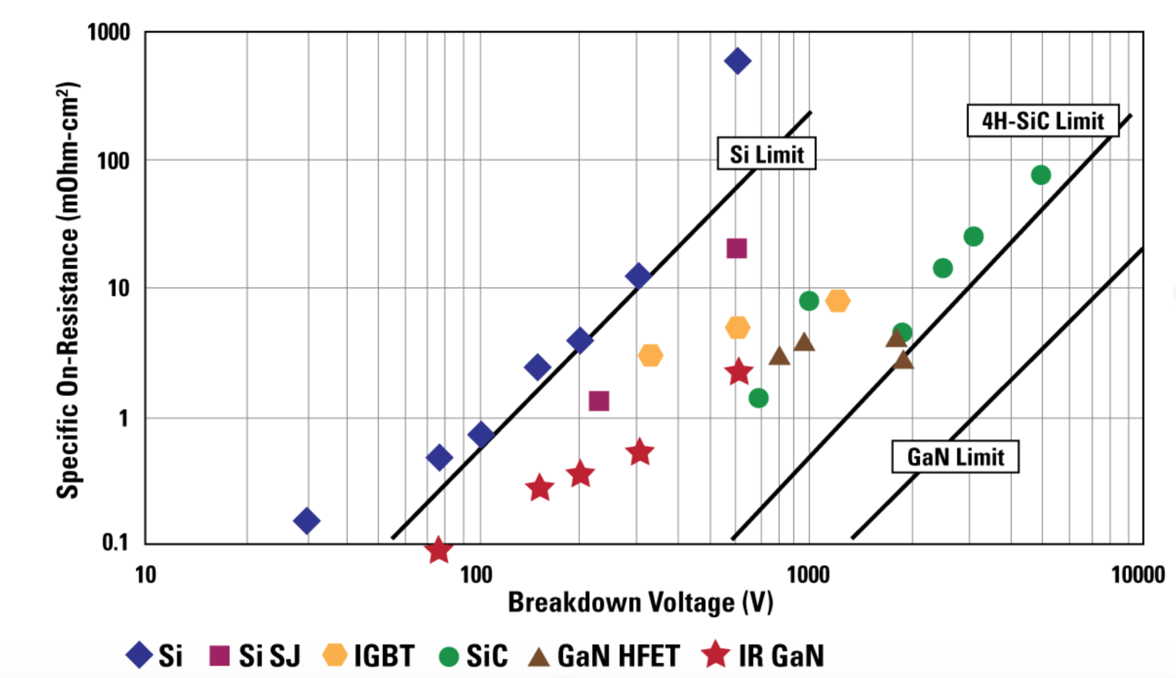 fo vs. Size of Magnetic Component & Heat Sink
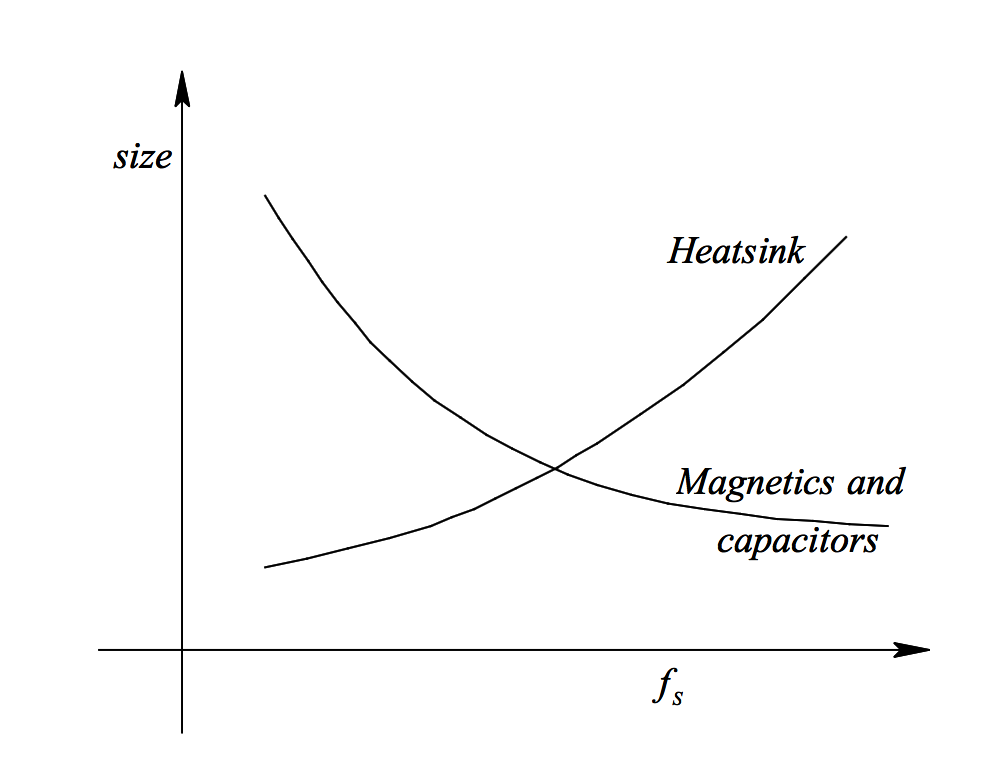 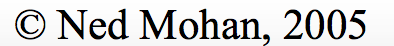 Device Maximum Power
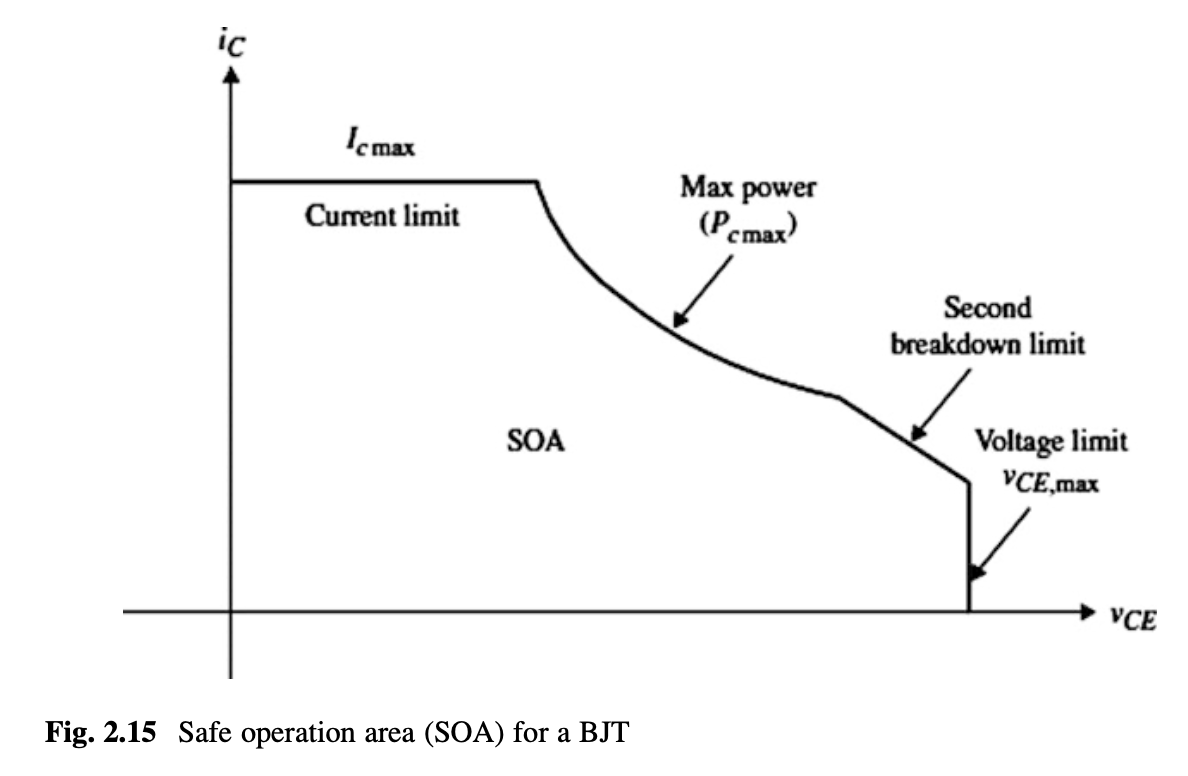